แก้ไขครั้งล่าสุดเมื่อวันที่ 18 เมษายน 2568
Chapter 10
4G (OFDM)
Time Domain vs. Frequency Domain
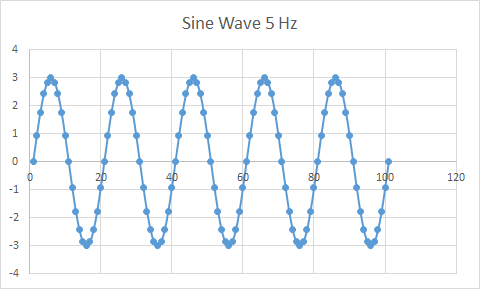 Amp. = 3
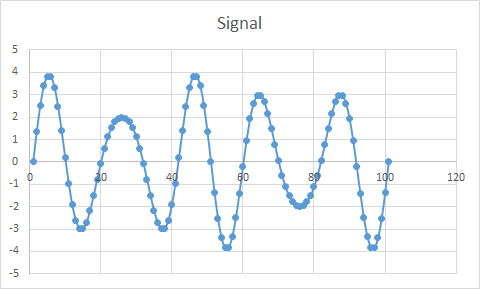 Time Domain
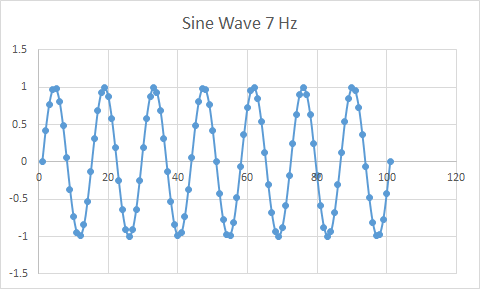 Amp. = 1
Time Domain vs. Frequency Domain
Time Domain
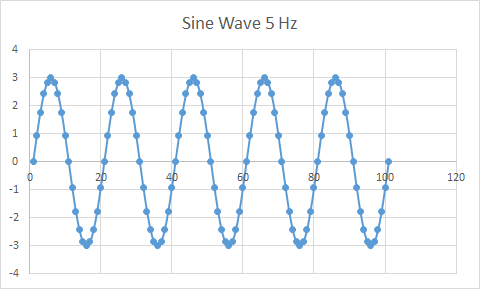 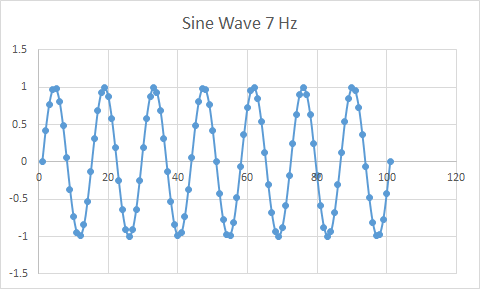 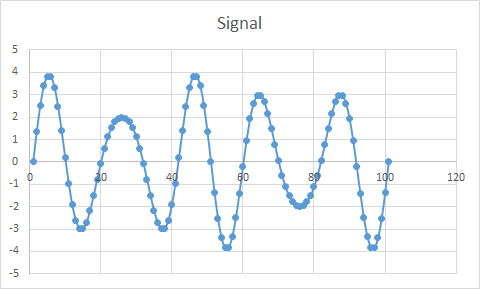 +
=
0.000000
0.927051
1.763356
2.427051
2.853170
3.000000
2.853170
2.427051
…
Frequency Domain
Fourier Transform
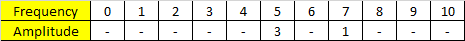 Sampling rateมีหน่วยเป็น Hz (กี่ครั้งต่อวินาที)
Discrete Fourier Transform
Forward DFT vs. Inverse DFT
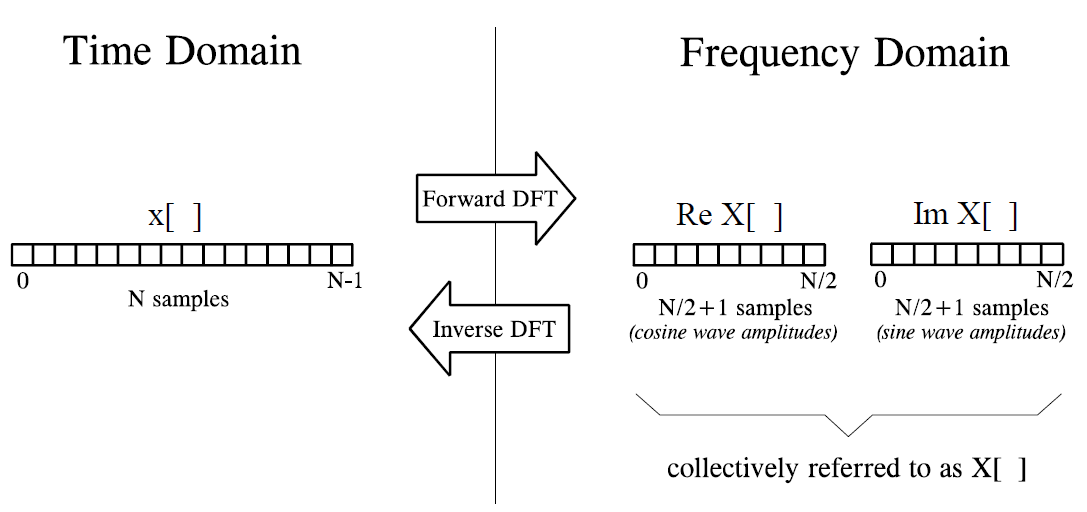 ความถี่เท่ากัน ต่างกันที่เป็น cosine หรือ sine
Coding: find ReX[] and ImX
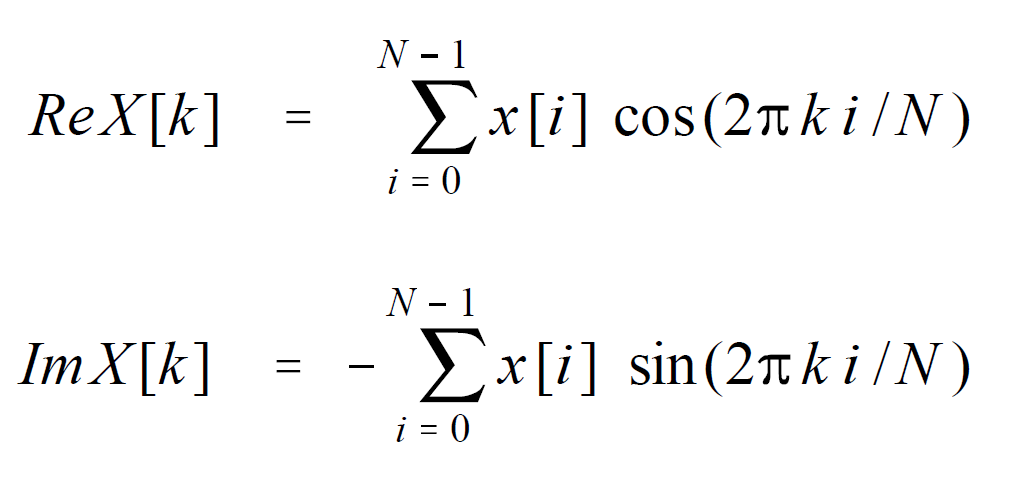 –
–
Coding: convert ReX[] & ImX[] to ReX[] & ImX[]
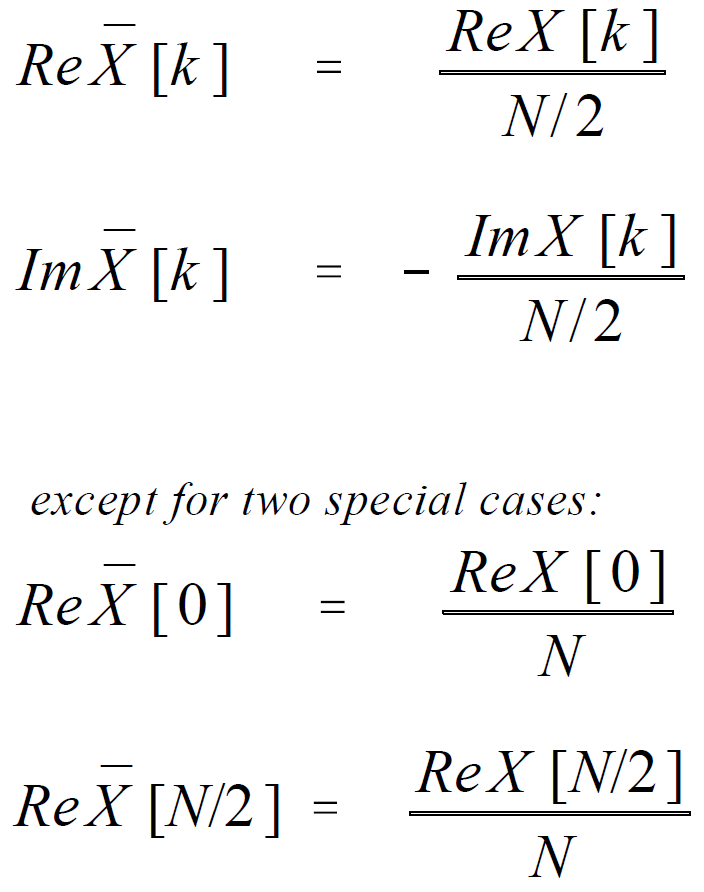 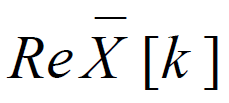 คือ amplitude ของ cosine wave ที่มีความถี่ (k/N) × sampling rate
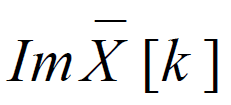 คือ amplitude ของ sine wave ที่มีความถี่ (k/N) × sampling rate
ถ้าอยากเห็นความถี่ f ต้องใช้ sample rateอย่างน้อย 2 เท่าของ f เพราะ k มีค่าได้มากที่สุด N/2
ที่ช่อง k = N/2 คือ ความถี่ sampling rate / 2
Example
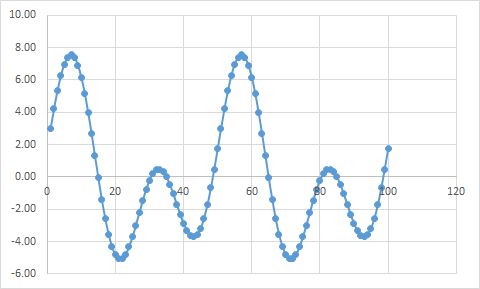 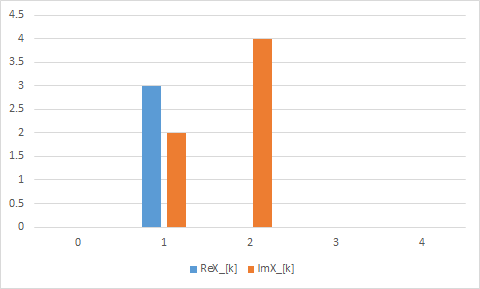 cosine
sine
Forward DFT
k = 1
k = 2
y =	3·cos(2π·f1·t) +	2·sin(2π·f1·t) +
	4·sin(2π·f2·t)
f = (k/N) * sampling rate
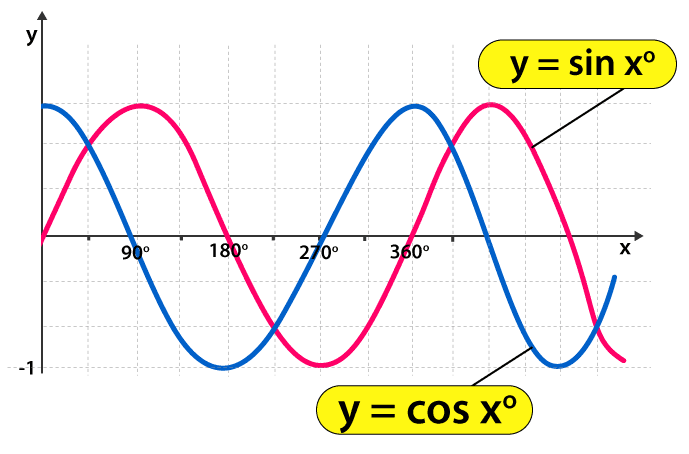 Assignment:จงแยกความถี่ของสัญญาณต่อไปนี้ ว่าประกอบด้วยความถี่อะไรบ้าง เป็น cosine และ sine ที่มี amplitude เท่าใด
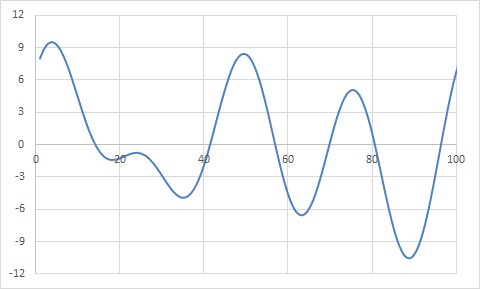 ข้อมูลอยู่ในไฟล์ Excel (sampling rate = 100 Hz)ดูเฉลยในหน้าถัดไป
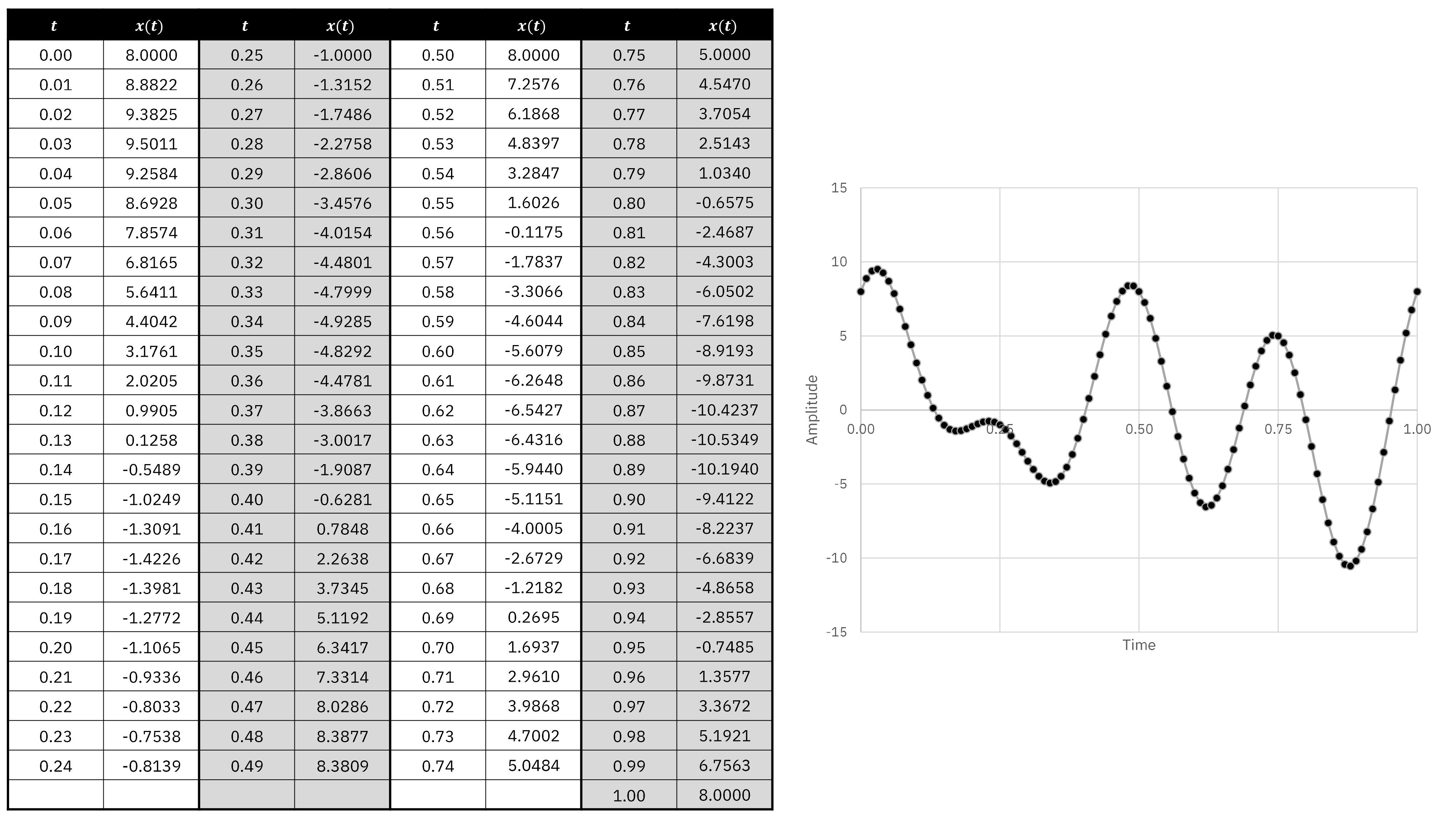 เฉลยจากนิสิต #1
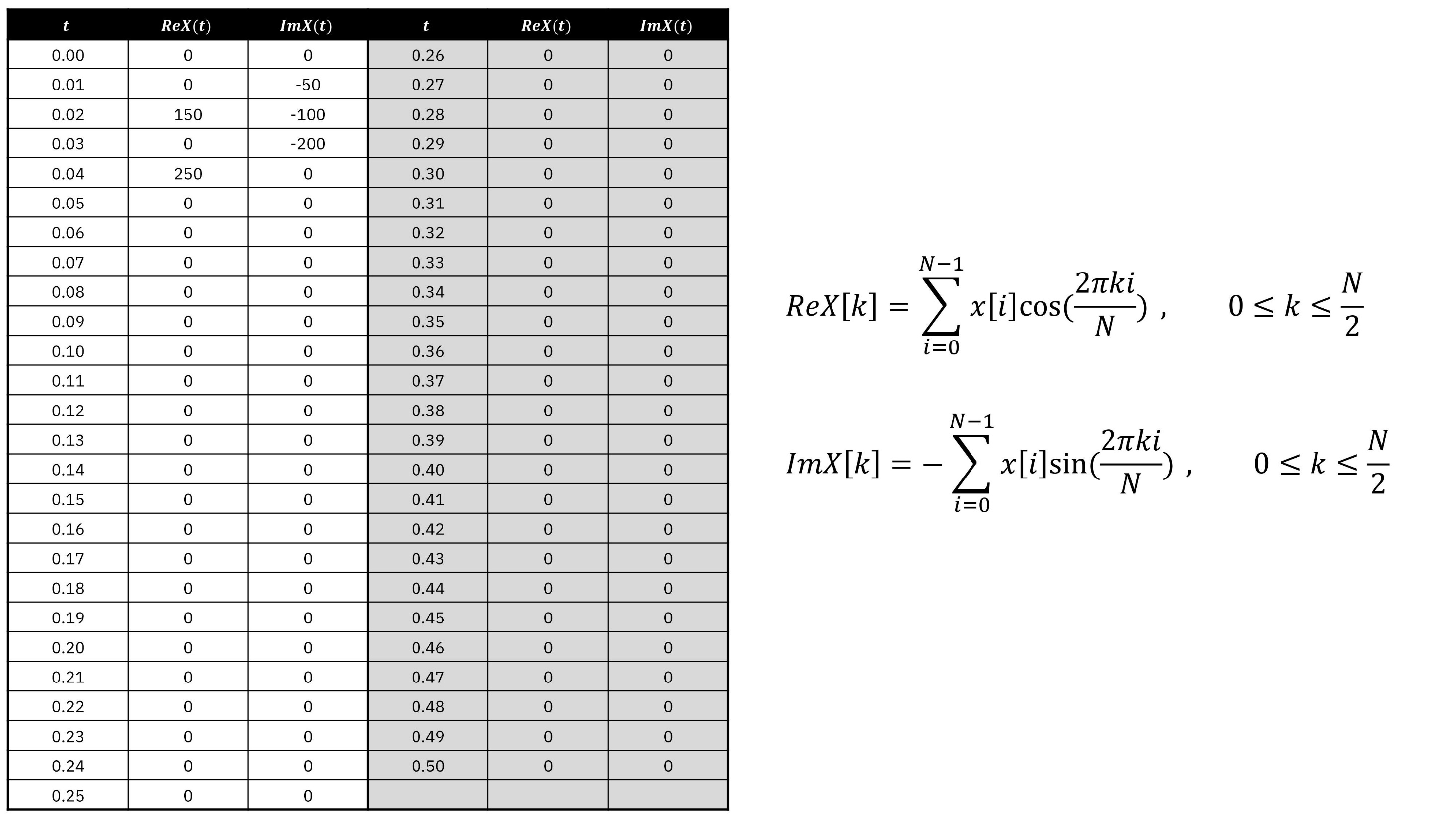 #2
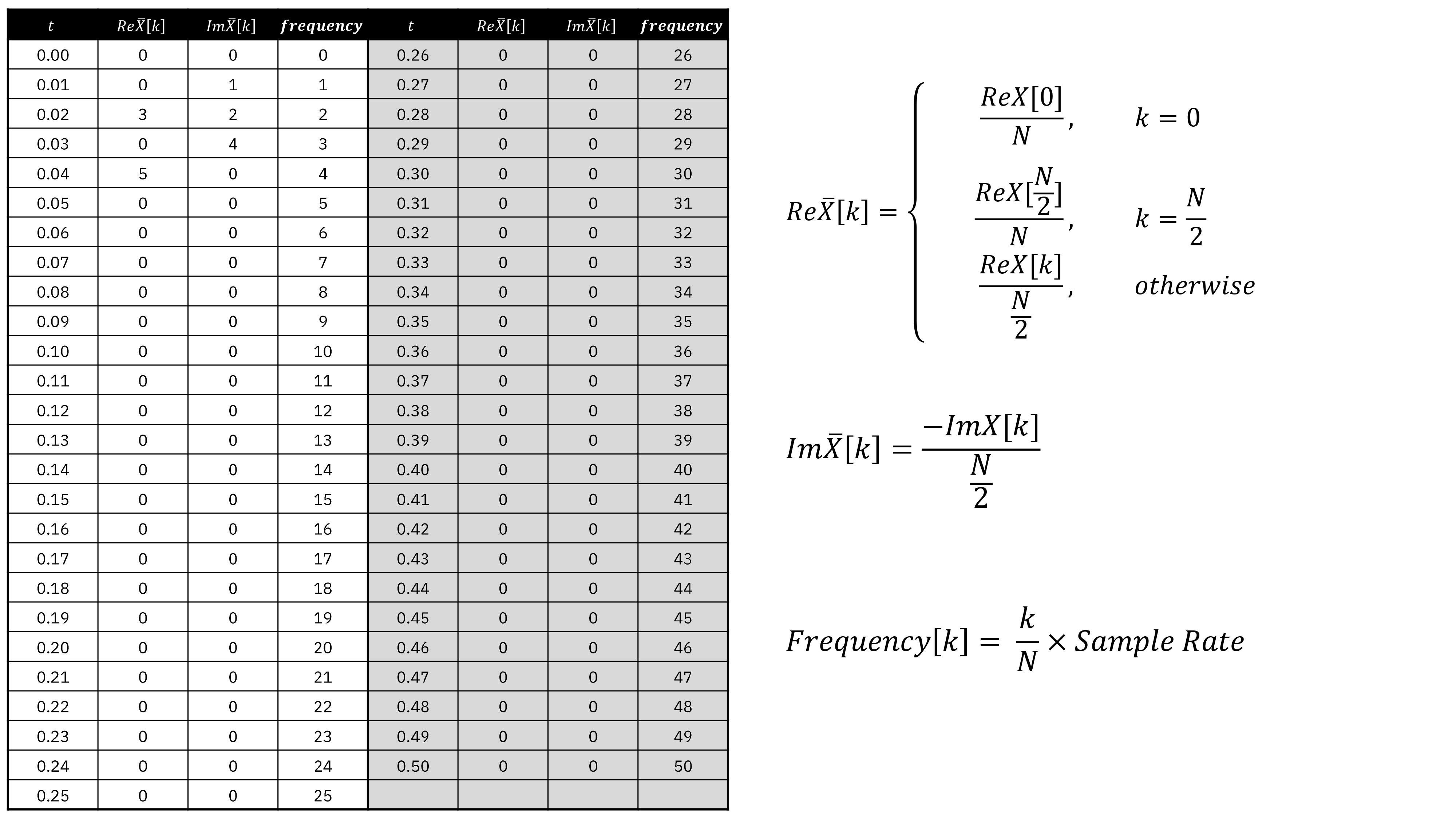 #3
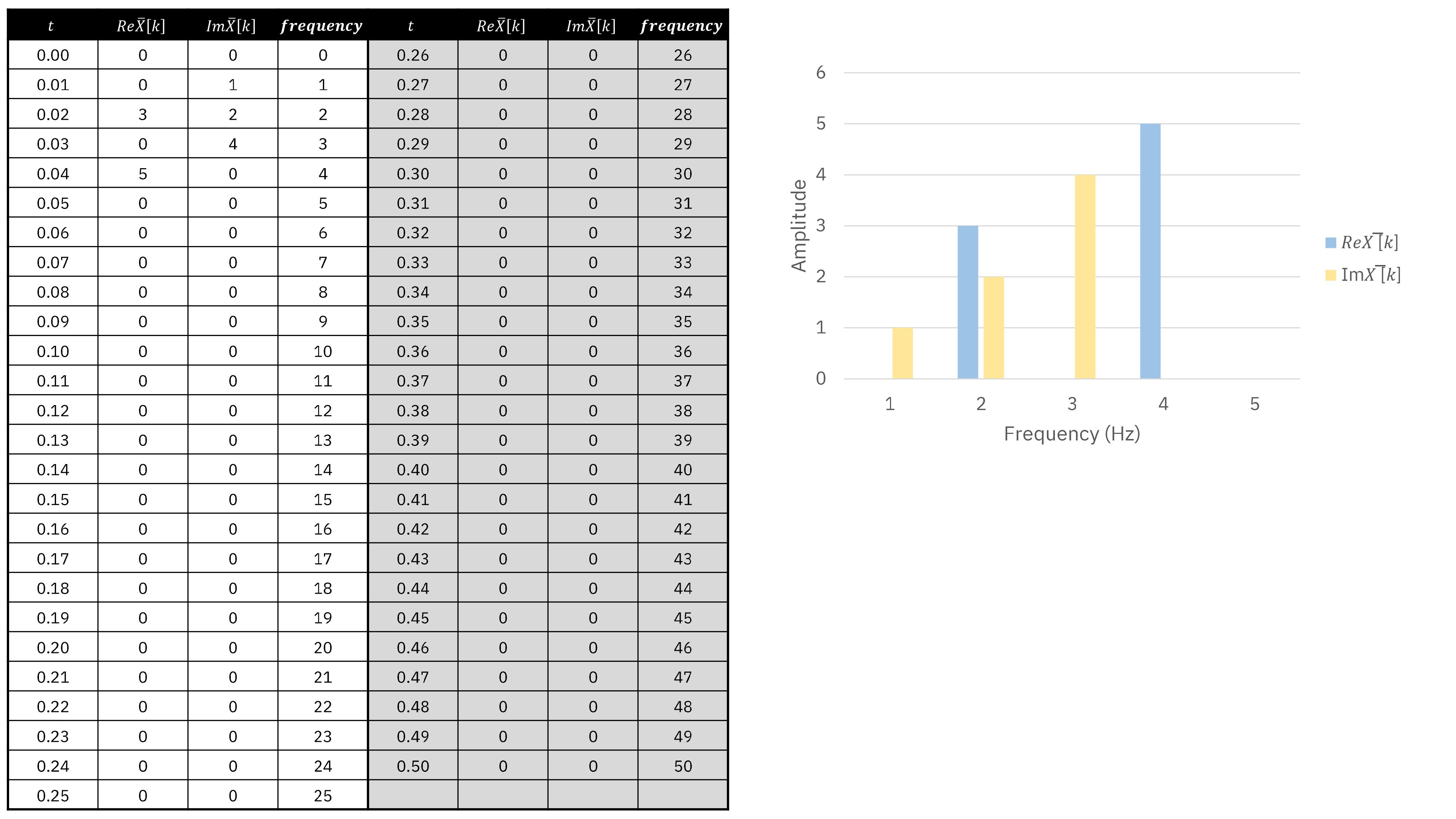 #4
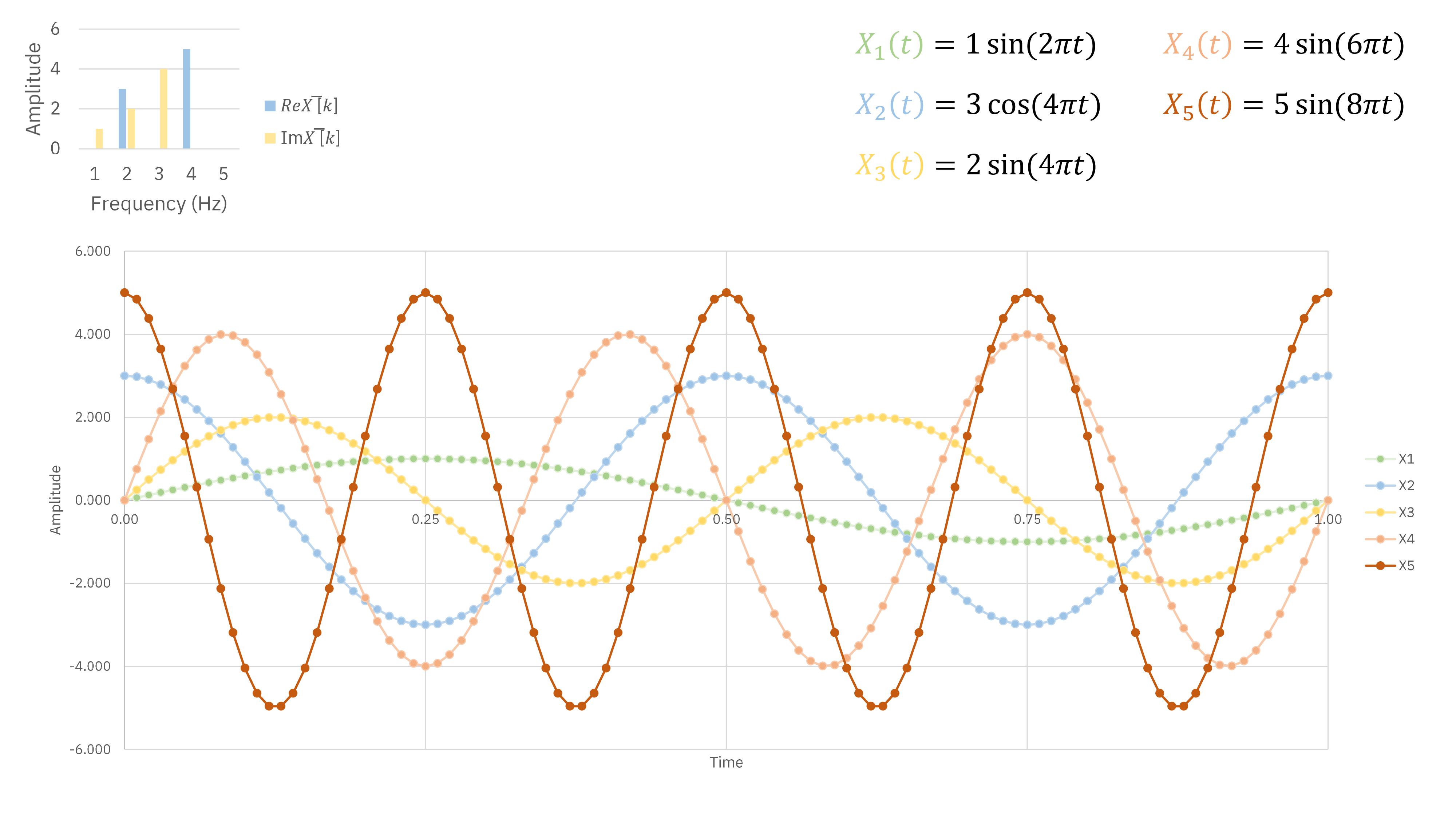 #5
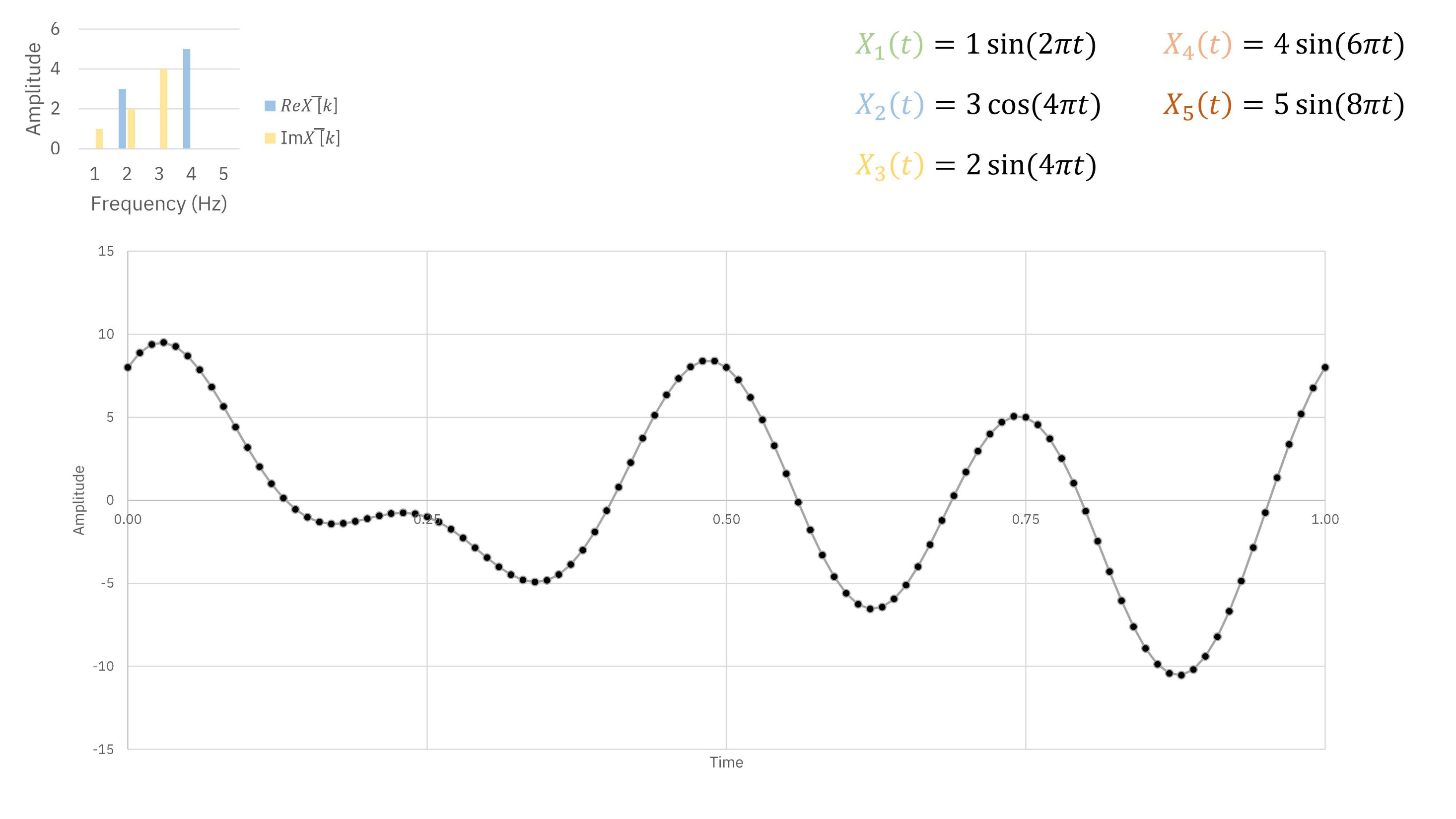 #6
ลองตรวจคำตอบ โดยบวก x1 x2 x3 x4 x5 แล้วได้รูปเดิม
Orthogonal Frequency Division Multiplexing (OFDM)
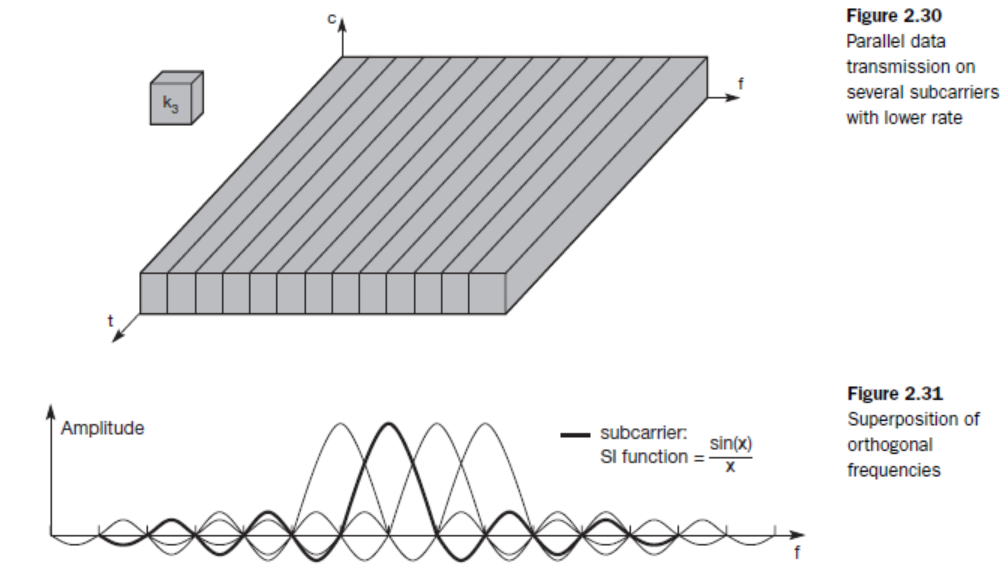 ปริมาณข้อมูลมาก ใช้ subcarriers เดียวไม่พอ ต้องใช้หลาย ๆ sub. ช่วยกันส่งข้อมูล OFDM ใช้กับ DAB, DVB, 4G
แต่ละความถี่อยู่ชิดกันมาก ห่างกันแค่ 15 kHz ทำให้ได้ช่องสัญญาณจำนวนมาก ในระบบ 2G ต้องเว้นระยะมากถึง 200 kHz
เช่น ประมูลความถี่มากว้าง 15 MHz (1,710 - 1,725 MHz หรือ 1,805 - 1,820 MHz)
	ระบบ 2G ใช้ FDM ได้ 15 MHz / 200 kHz = 75 channels
	ระบบ 4G ใช้ OFDM ได้ 15 MHz / 15 kHz = 1,000 channels (13 เท่า)
Why OFDM?
สัญญาณคลื่นปล่อยออกมาจากแหล่งกำเนิดเดียวกัน แต่ first ray มาจาก short pathส่วน second ray มาจาก long path (มาถึงช้ากว่า)
ส่วนที่ overlap กัน (มากถึง 40%) จะทำให้เกิด inter-symbol interference (ISI)
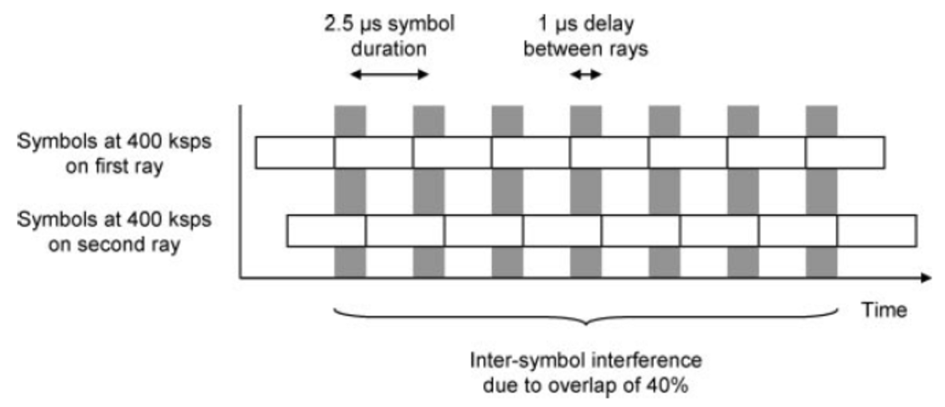 kbps
kbps
Symbol duration ต้องยาวพอสมควร เพื่อให้มีช่วงที่ไม่ overlap กัน
ดังนั้นจะเพิ่ม data rate โดยลด symbol duration ไม่ได้
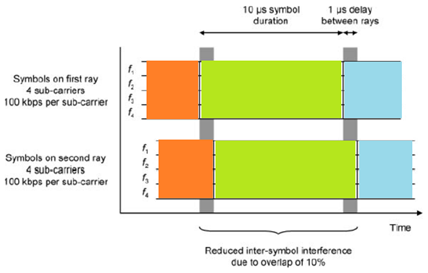 จะเพิ่ม data rate โดยลด symbol duration ไม่ได้ ก็ใช้วิธีเพิ่มจำนวน subcarrier แทน

หรือไม่ต้องการเพิ่ม data rateก็เพิ่มจำนวน subcarrier ได้
เพื่อลด inter-symbol interference
QPSK Spectrum
ใช้ random data และ QPSKแล้วทำ Forward DFT จะได้รูปนี้
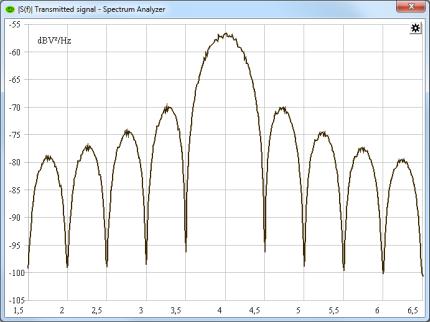 1 sub-carrier
ข้อมูลที่เข้ารหัสด้วย QPSK
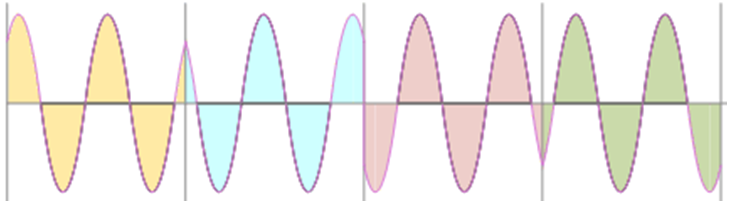 Time Domain
Frequency Domain
http://www.etti.unibw.de/labalive/app/spectrumdemo/
3 sub-carriers
ตรงที่ f1 สัญญาณแรงสุด
Sub-carrier อื่น ๆ จะรบกวนน้อยที่สุด
f3
f2
f1
แต่ละ subcarrier จะอยู่ชิด ๆ กันได้
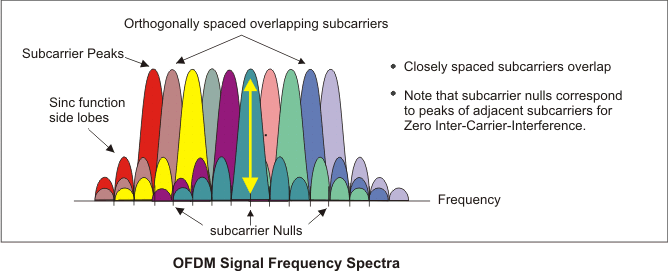 10 sub-carriers
ถ้าใช้ QPSK แล้วทำ Forward DFT จะรู้ได้อย่างไรว่าที่ส่งมาเป็นแบบ 1, 2, 3 หรือ 4เพราะ DFT แล้วจะได้ amp. หรือปริมาณของ cosine และ sine เท่านั้น
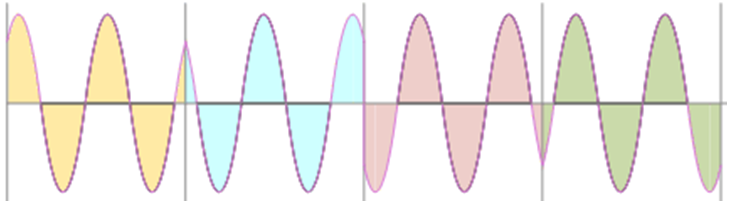 3
4
1
2
สาระสำคัญของ OFDM อยู่ที่ Forward DFTถ้าแยกดูแต่ละความถี่ได้ เห็น +/- ก็จบ
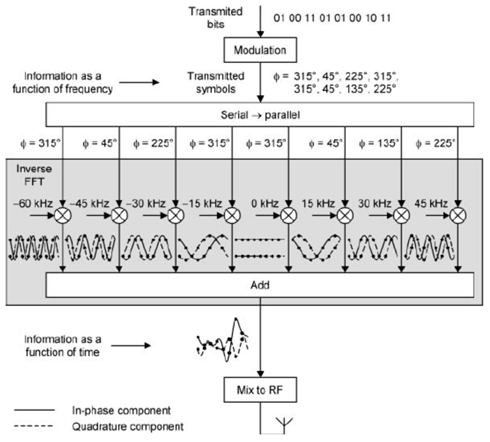 การทำ digital modulation โดยใช้Quadrature phase shift keying (QPSK)
แต่ละความถี่ต้องตั้งฉากกัน (orthogonal)
ผู้ส่งทำ Inverse DFT ไม่สร้าง cosine/sine wave ของแต่ละความถี่ แล้วผสมกันในอากาศ ซึ่งไม่มีประสิทธิภาพ เพราะต้องใช้เสาอากาศหลายตัว
ผู้รับต้องทำForward Discrete Fourier Transform (Forward DFT)
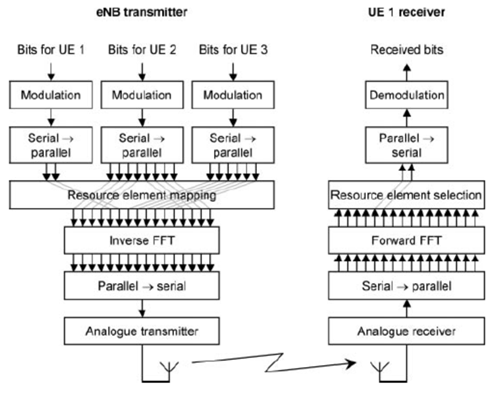 4G LTE (Long Term Evolution)eNB = Evolved Node B
eNB คือ Base Transceiver Station
UE = User Equipment
2 ความถี่(channels)
เป็นสัญญาณ analogรูปเดียว (serial)
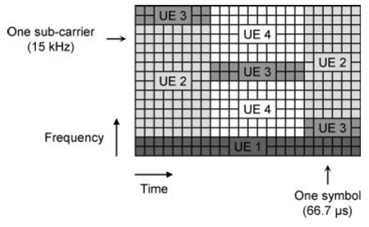 การจัดการความถี่ของ OFDM ที่ Base Transceiver Station (BTS)
Why 15 KHz for sub-carrier spacing ?
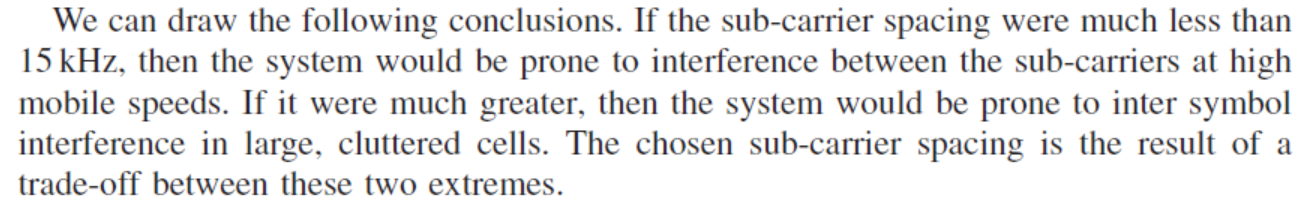 ถ้าลด sub-carrier spacing แล้ว	จะเสี่ยงต่อการรบกวนเมื่อเคลื่อนที่เร็ว ๆ เช่น ขับรถ ขึ้นรถไฟความเร็วสูงถ้าเพิ่ม sub-carrier spacing แล้ว	จะเสี่ยงต่อการเกิด inter-symbol interference (ISI)
					เพื่อให้ data rate เท่าเดิม ก็ต้องใช้ symbol duration ที่สั้นลง
ความถี่ที่ใช้ส่งข้อมูล (random data + QPSK) เป็นตัวกำหนดว่า sub-carrier spacing จะต้องเป็นเท่าใดถ้าใช้ความถี่ในช่วง 1 GHz (mobile comm.) จะได้ sub-carrier spacing เท่ากับ 15 KHzถ้าเปลี่ยนความถี่ไป sub-carrier spacing ก็จะเปลี่ยนตาม
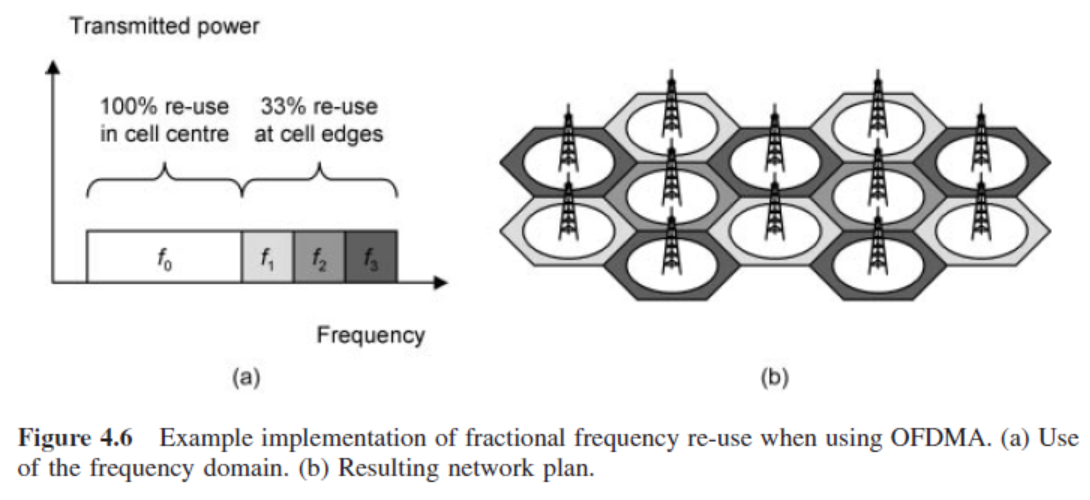 GSM (2G) มี re-use factor ได้สูงสุดแค่ 1/3 (33.33%)
CDMA (3G) มี re-use factor 100% มีการรบกวนสูงที่รอยต่อระหว่าง cell (ทุก cell ใช้ความถี่เหมือนกันหมด)
OFDMA (4G)
Cell center:	re-use factor 100%	ใช้ความถี่ที่ใกล้กันมาก แต่ไม่รบกวนกัน
Cell edge:	re-use factor 33.33%
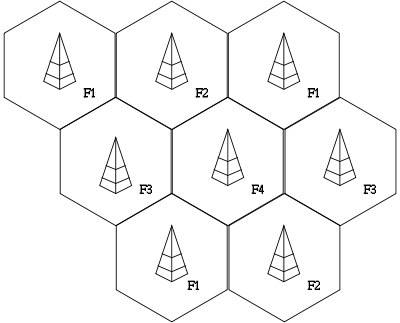 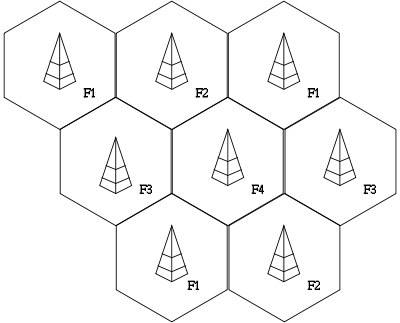 F3
F2
F1
F2
F1
F3
F3
F2
re-use factor = 1/4 (25%)
re-use factor = 1/3 (33.33%)
https://sites.pitt.edu/~dtipper/2720/2720_Slides4.pdf
ตำรามักจะอธิบาย OFDM ด้วยรูปนี้ มันสร้างจาก square wave ซึ่งเป็นการส่งข้อมูลแบบใช้สาย (wired)บนอากาศ/อวกาศ (wireless) ใช้ square wave ไม่ได้
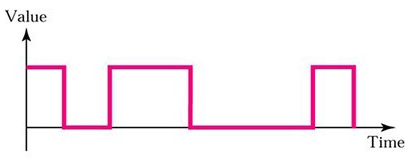 ต้องใช้ QPSK ถึงจะได้รูปนี้ และรูปนี้แกน y เป็น log scale
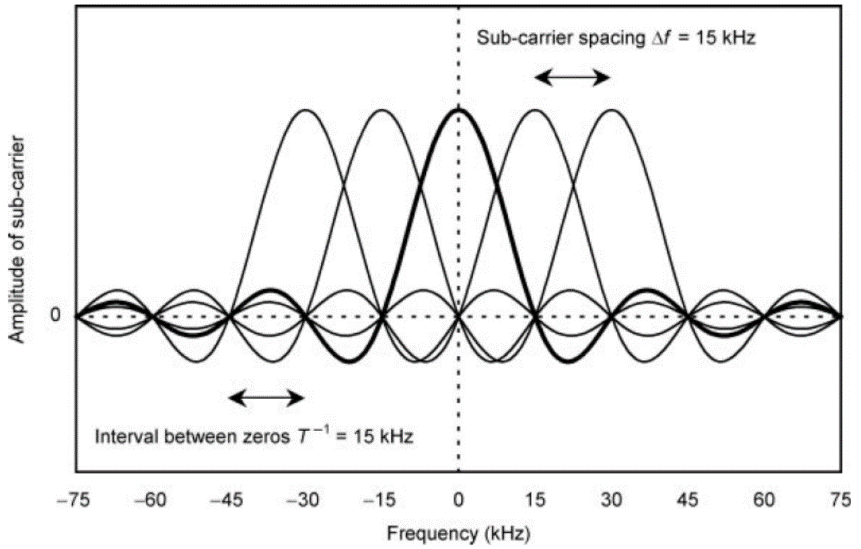 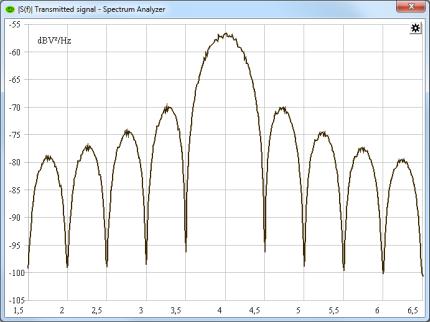 Amplitude ติดลบได้ในคณิตศาสตร์
การคำนวณหาระยะห่างระหว่าง sub-carrier
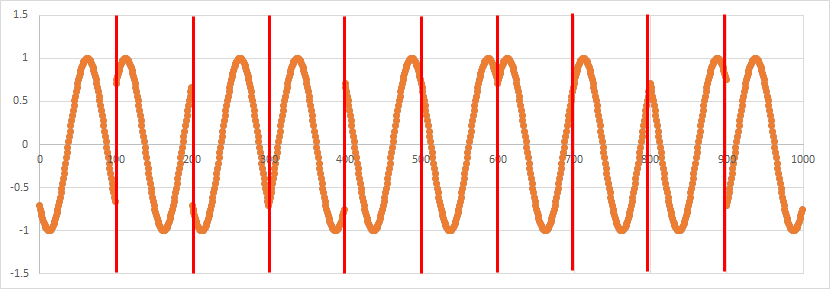 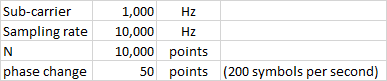 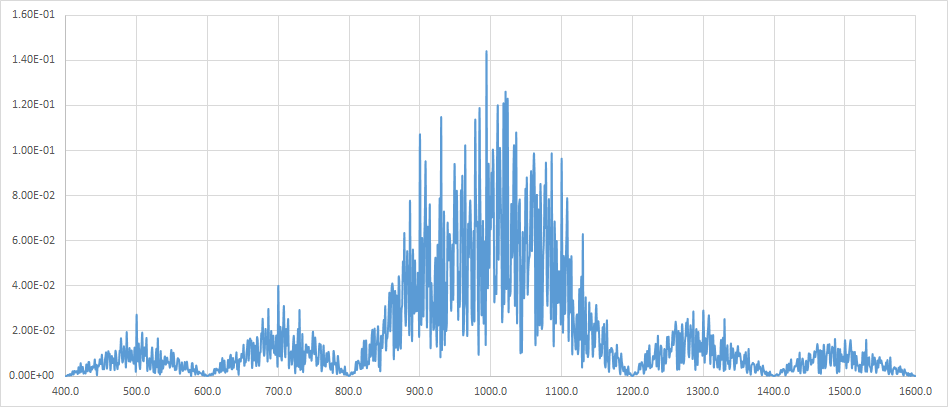 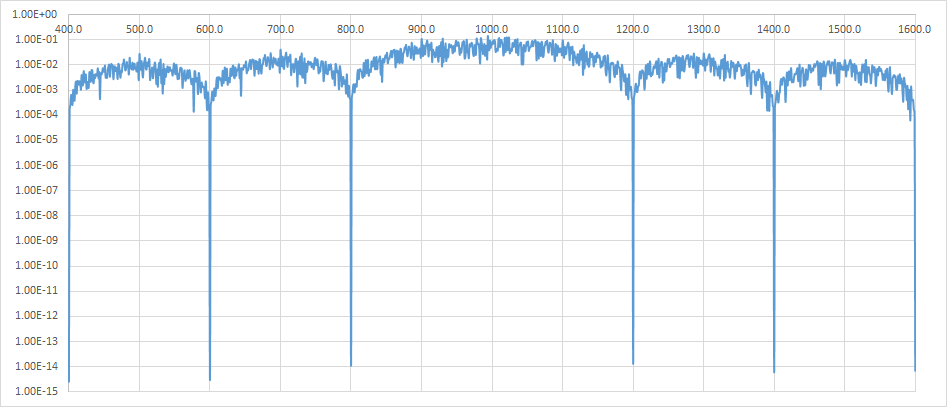 ระยะห่างระหว่าง sub-carrier
แต่ละ sub-carrier ต้องอยู่ห่างกัน 200 Hzได้ค่าต่างจาก 4G เพราะใช้ sub-carrier 1 kHzsub-carrier ของ 4G อยู่ที่ระดับ MHz
cos2 + sin2
(พลังงานรวม ที่แต่ละความถี่)
Log scale
Plot sine/cosine in Excel
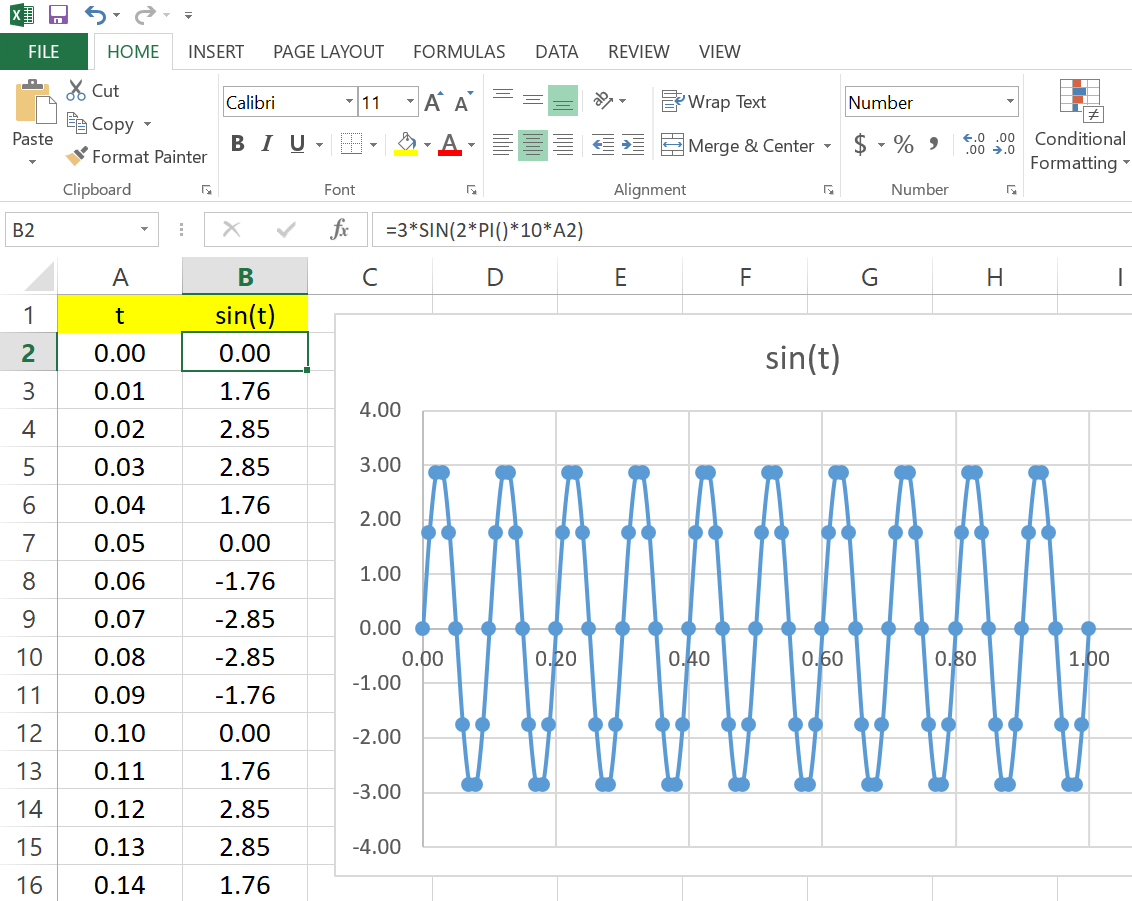 y =	a·sin(2π·f·t)

a คือ amplitudef คือ frequency (Hz)

ในรูป a = 3 และ f = 10 Hz
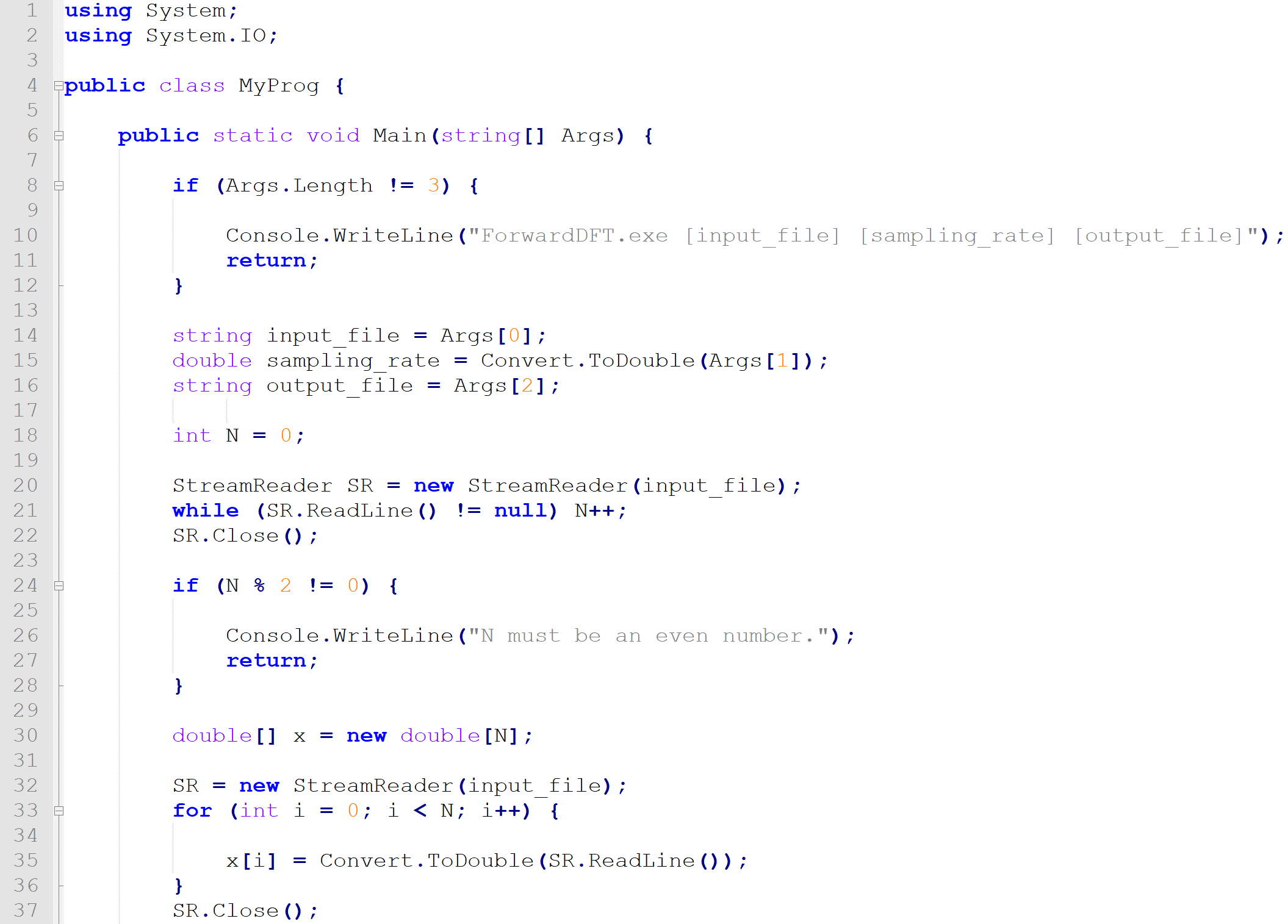 ระบุ inputเป็นชื่อ text file
samplingrate
ระบุ outputเป็นชื่อ text file
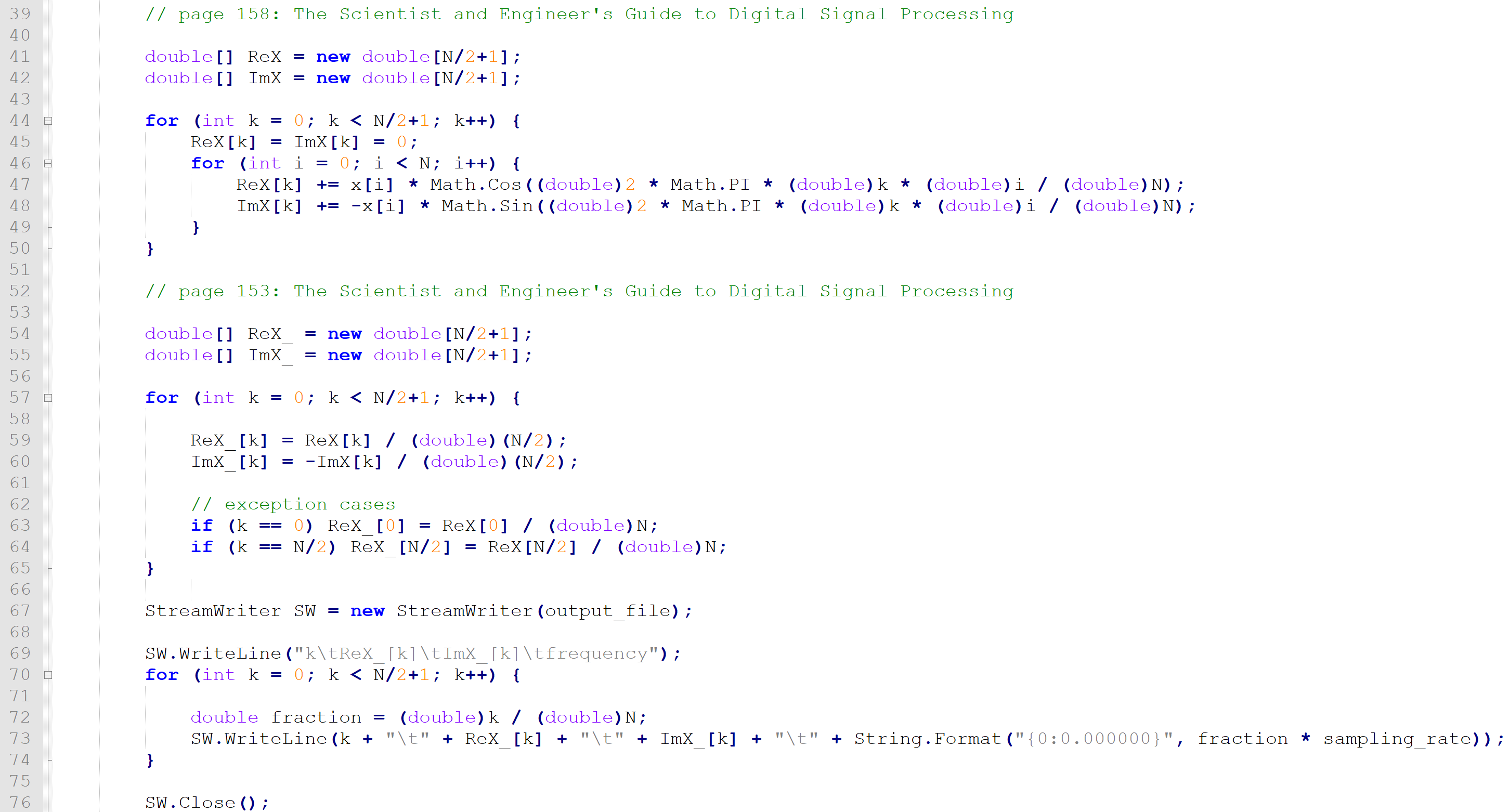 ไฟล์ input
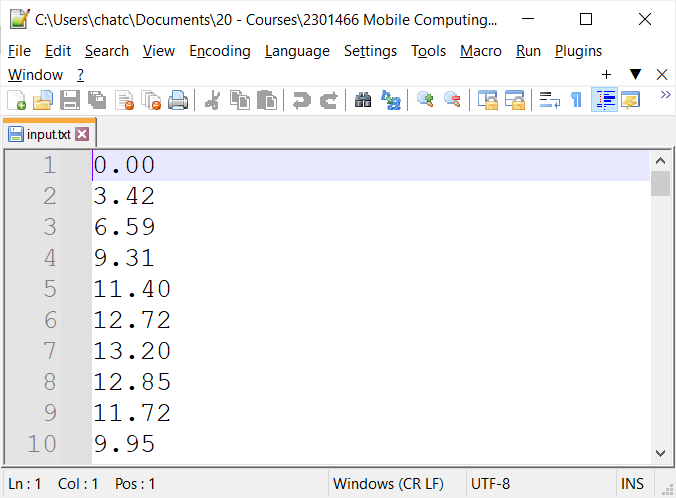 ใช้จำนวนจุดเป็นเลขคู่
เพราะ N ต้องหารสอง

ถ้ามีจุดเป็นจำนวนคี่ก็โยนทิ้งไป 1 จุด
คอลัมน์ 1: ค่า k
คอลัมน์ 2: ปริมาณ cosine (amp.)คอลัมน์ 3: ปริมาณ sine (amp.)คอลัมน์ 4: ความถี่ (Hz)
ไฟล์ output
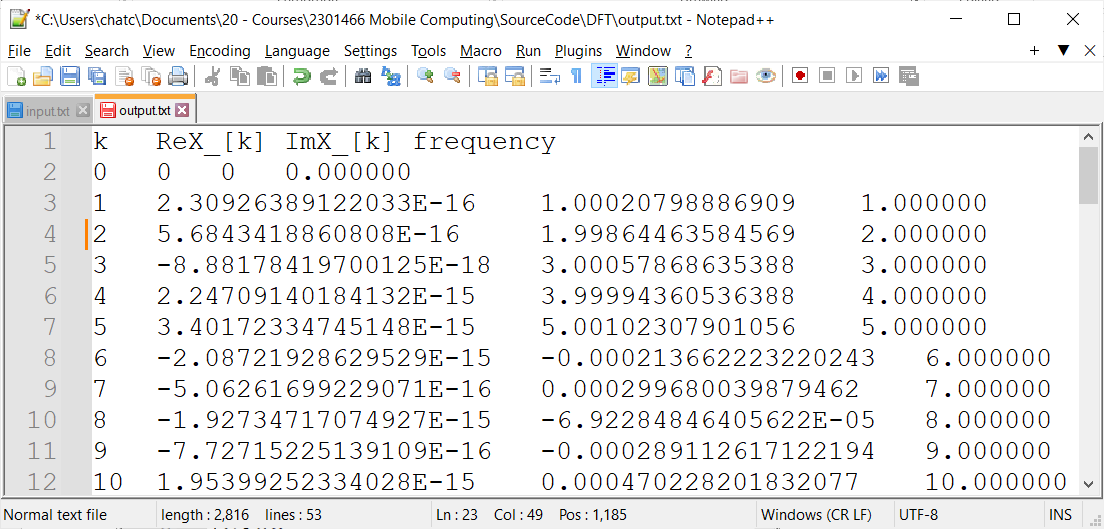 Expo

npx create-expo-app@latest --template blank ตั้งชื่อแอปว่า to-do
ติดตั้ง Android studio https://docs.expo.dev/get-started/set-up-your-environment/?platform=android&device=simulated
Android Studio Meerkat | 2024.3.1 Patch 1
More actions -> Virtual Device Manager -> Medium Phone API 36 -> Start

npm install @react-navigation/native
npm install @react-navigation/stack
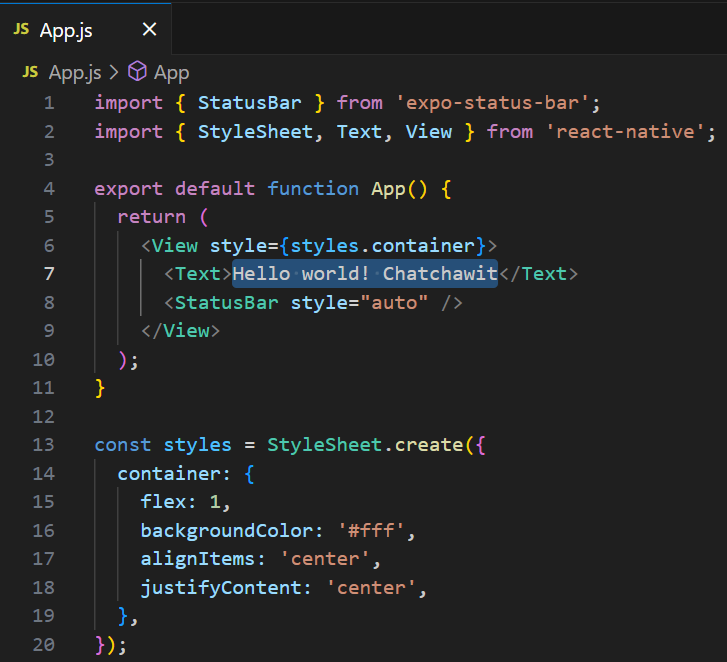 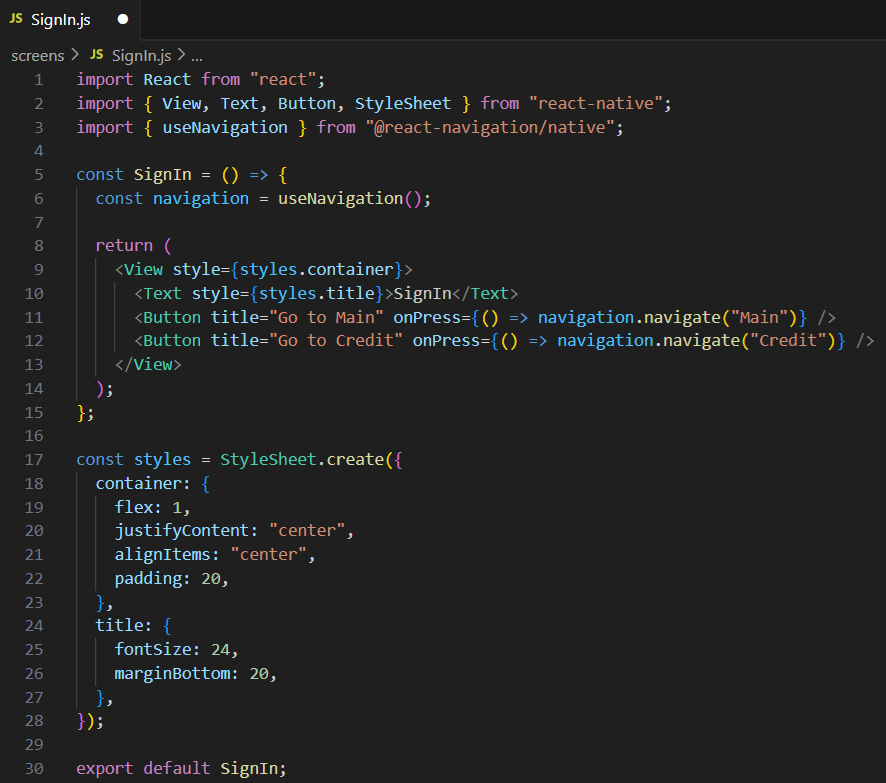 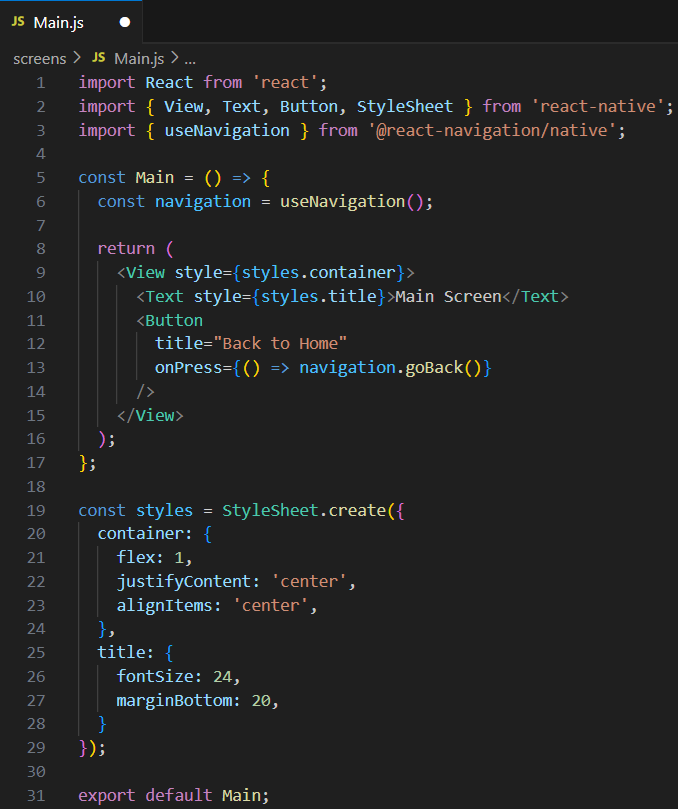 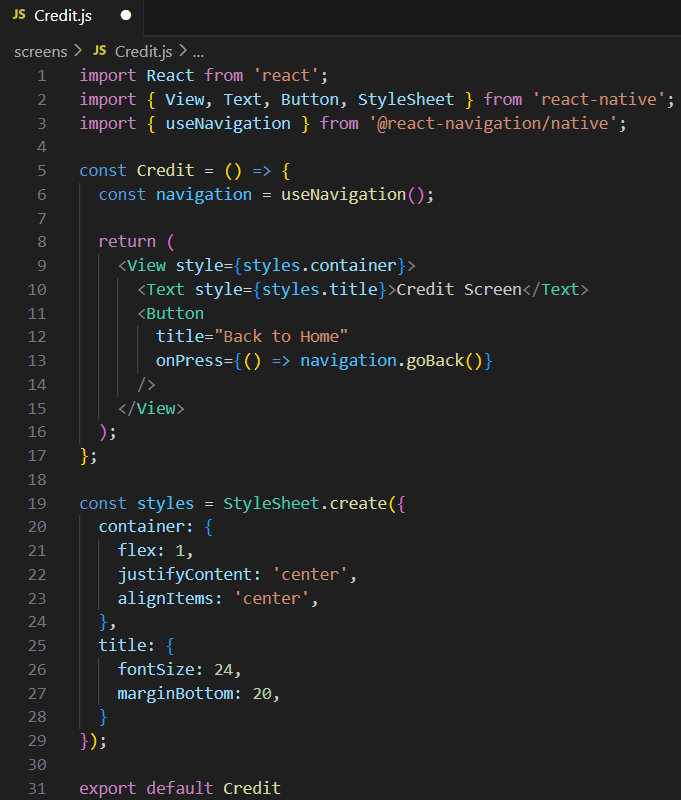